Geomagnetic effects of flare radiations: SFEs
Hugh S. Hudson
U of Glasgow, UC Berkeley, WKU
ISSI, 20 January 2025
1
Synopsis
I’ve  been working with the geomagnetic data obtained at the Glasgow teaching observatory
SFEs (crochets) have caught my interest!
An unusual SFE: MNRAS 532, 3120–3125 (2024)
Calibrting the Carrington event
Goal at ISSI: learn more about atmospheric currents driven externally
ISSI, 20 January 2025
2
What is an SFE?
“Solar Flare Effect”, a.k.a. “ crochet”
First example in the Carrington event
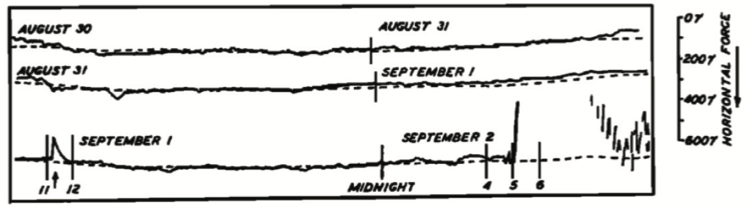 Three days in September 1859 via the earliest recording magnetometer
ISSI, 20 January 2025
3
The basic idea
Solar hard radiation increases the ionization in Earth’s atmosphere
Dynamo action via high-altitude winds drive transient currents
Ground-based magnetometers observe deflections
The Earth’s atmosphere and the resulting current systems are complicated!
ISSI, 20 January 2025
4
SOL2024-03-10 and an SFE
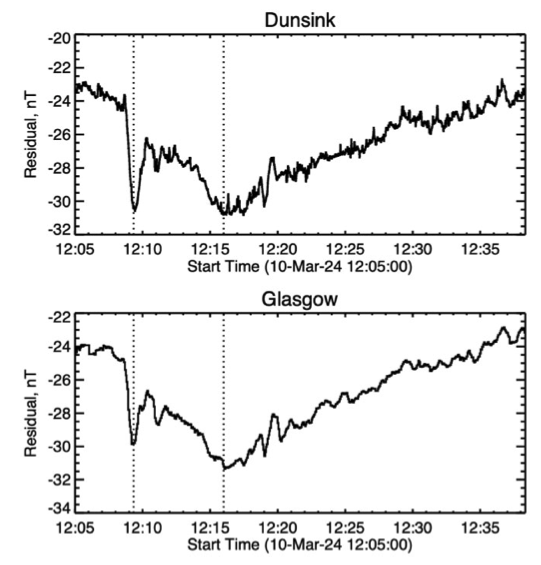 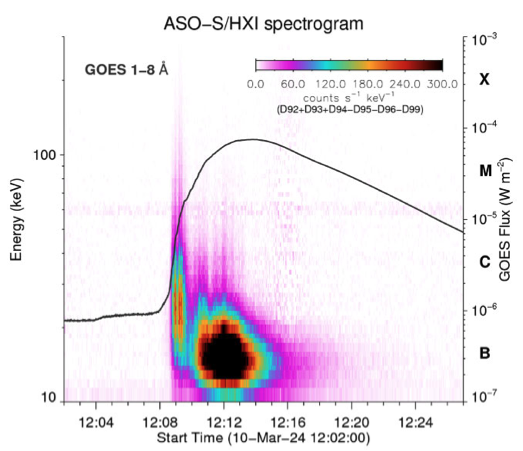 • A strong SFE from an M7 flare: about 7 nT
• An unusual early-impulsive spike
ISSI, 20 January 2025
5
Neupert-effect complications
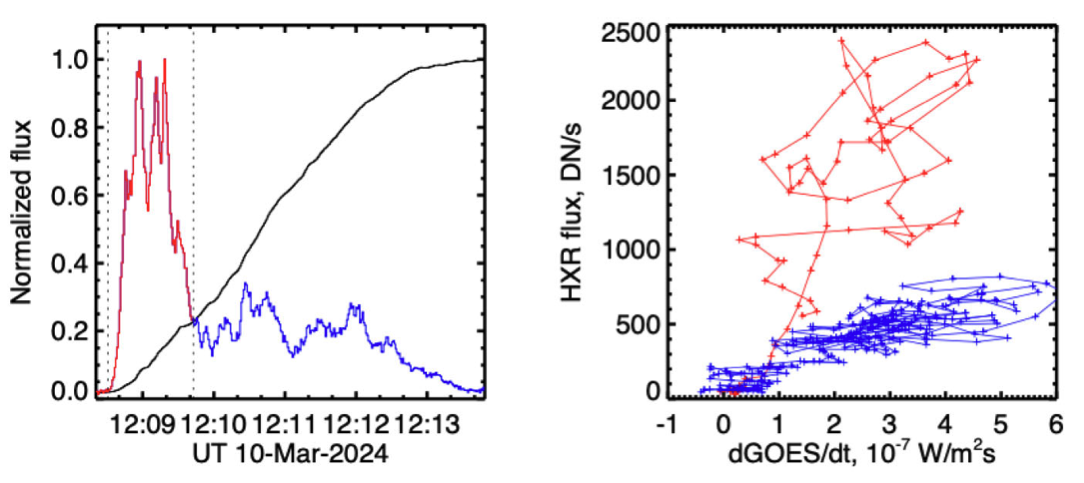 30 keV
1-8 Å
• “Early-impulsive” flare
• Short time scales
• The troposphere?
ISSI, 20 January 2025
6
SFE physics
The SFE current system is reputed look like Sq,  but it has a very different spatial and temporal pattern.
Geomagnetic sampling of SFE currents is complete (the Intermagnet array) but inherently low-resolution (~100 km).
There may be chemistry.
My naïve question: Do SFEs involve FACs?
ISSI, 20 January 2025
7
Field-aligned currents, FACs(Birkeland currents)
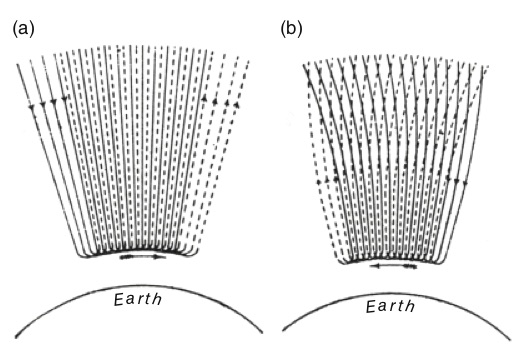 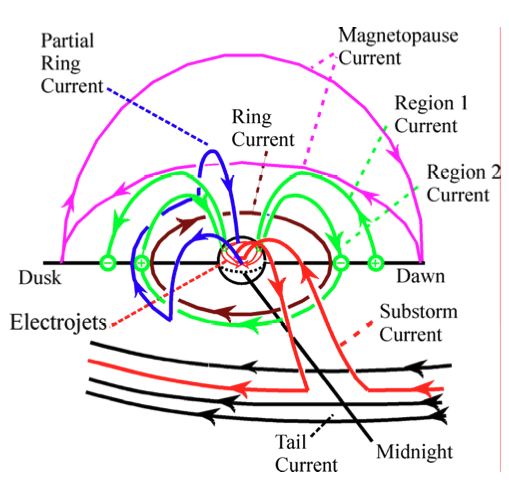 Birkeland 19th century?
McPherron 21st century
ISSI, 20 January 2025
8
Hodograms
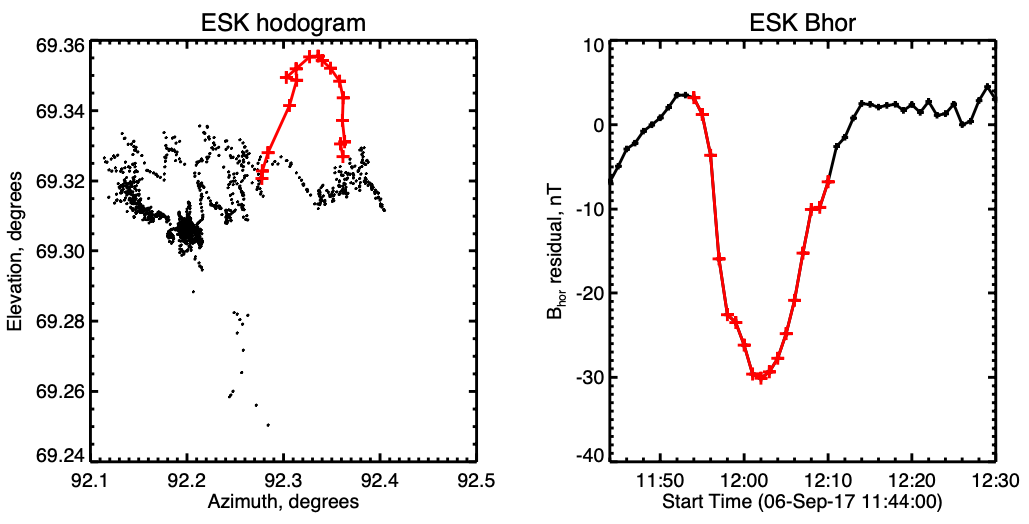 • Biot-Savart says that a compass deflection
(azimuth here, or geomagnetic “declination” )
hints at a vertical current (Birkeland)
• But this may be ambiguous
ISSI, 20 January 2025
9
Useful application of SFEs
The Carrington event had a well-observed SFE, with two sites (Kew and Greenwich)
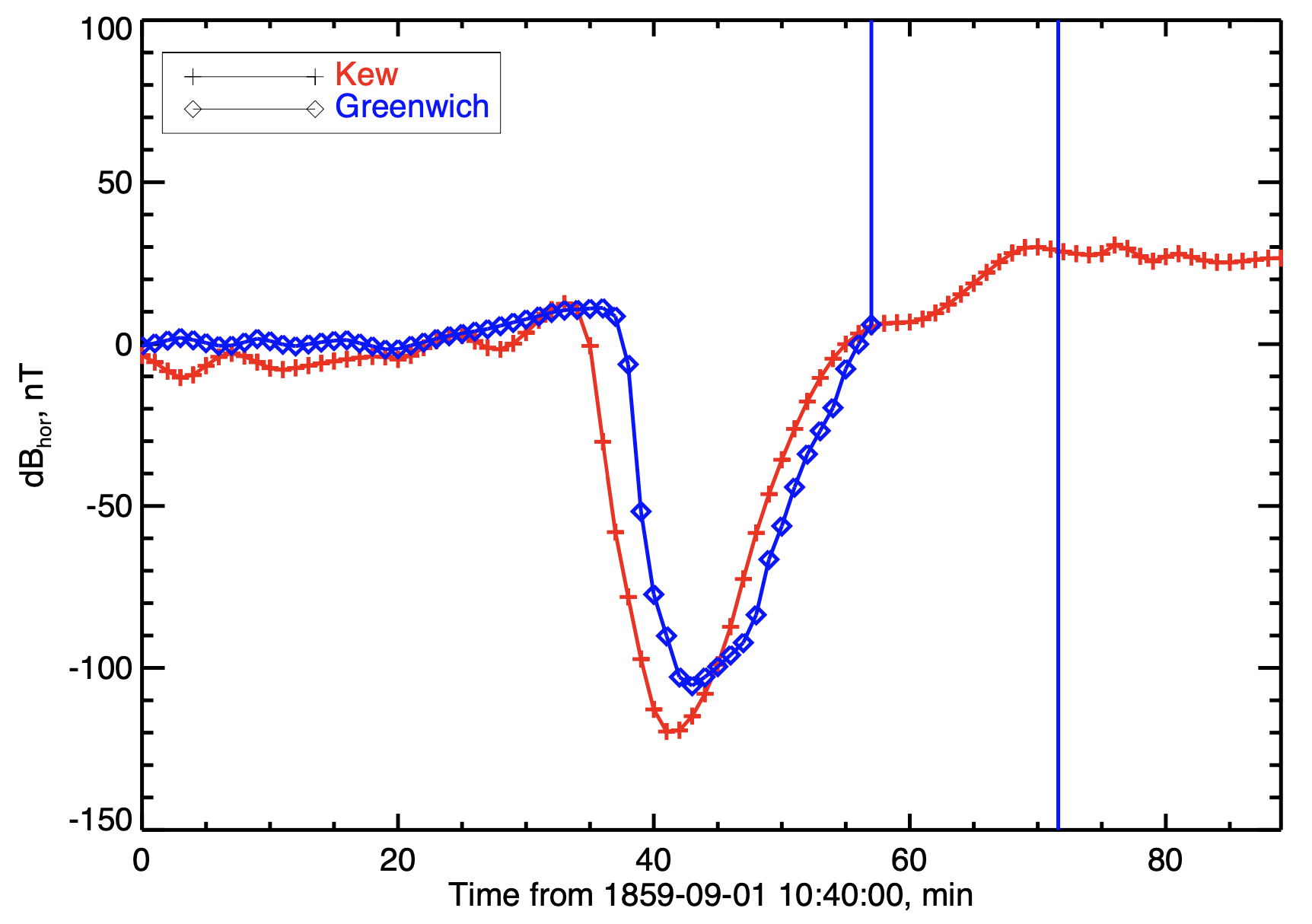 • SOL1859-09-01 (X???)

• Recent digitizations by
Beggan et al. (2024)

• A 10% measure, but what
about systematic errors?
ISSI, 20 January 2025
10
Intermagnet near Kew/Greenwich
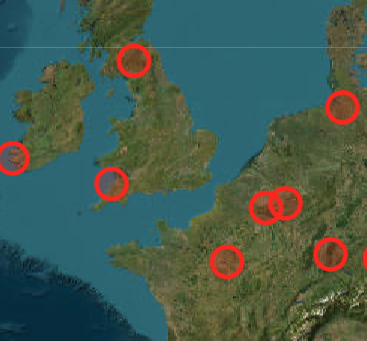 • The Hartland site (HAD, in the UK) is the 
closest geographical counterpart
• Note that the sampling is not optimal
in the Nyquist sense
• HAD has observed about 40 X-class
flares near local noon
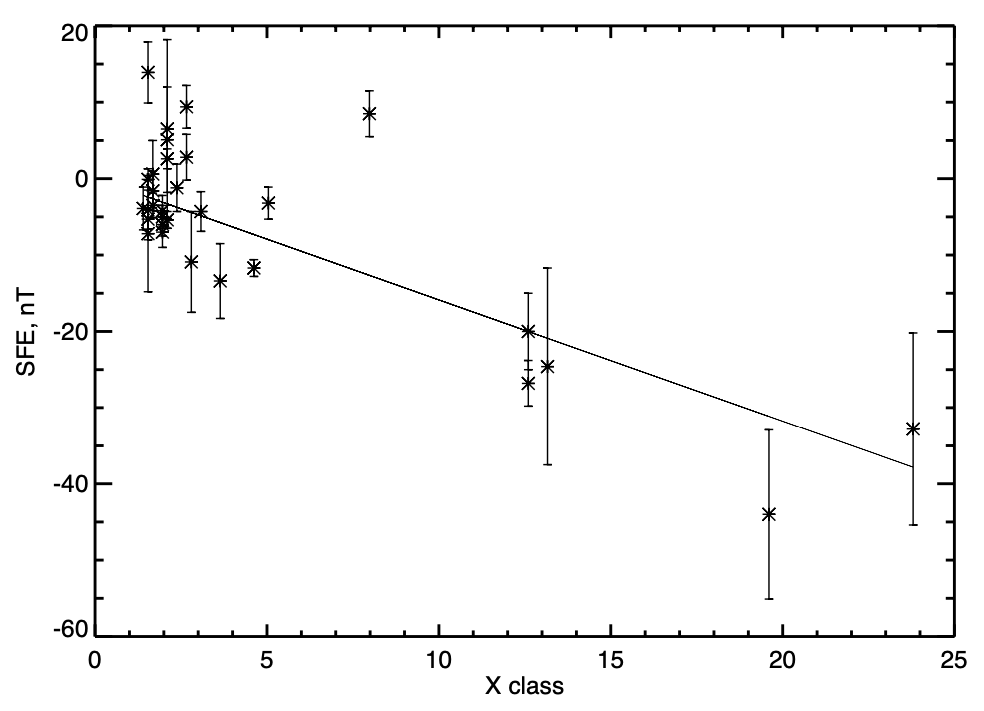 ISSI, 20 January 2025
11
Conclusions
The geomagnetic field is really well measured, and a treasury for undgraduate lab work
There is probably a lot to learn from SFEs
Improved data have let us “calibrate” the effective GOES class of the Carrington event (hint: it was a superflare, but not a superduperflare).
ISSI, 20 January 2025
12
Prospectus: ISSI activities?
Systematic study of GOES Lya vs SXR contributions to SFEs: SFE physics
Do SFEs have tropospheric or Birkeland currents?
General study of SFEs in Intermagnet data
	- The existing literature is very weak
	- There are some very clean events 	
	- Toy models with the Biot-Savart law
	- Summed-epoch analysis
ISSI, 20 January 2025
13